Blz.12
Blok 1
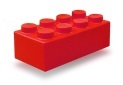 2. Grammatica en spelling
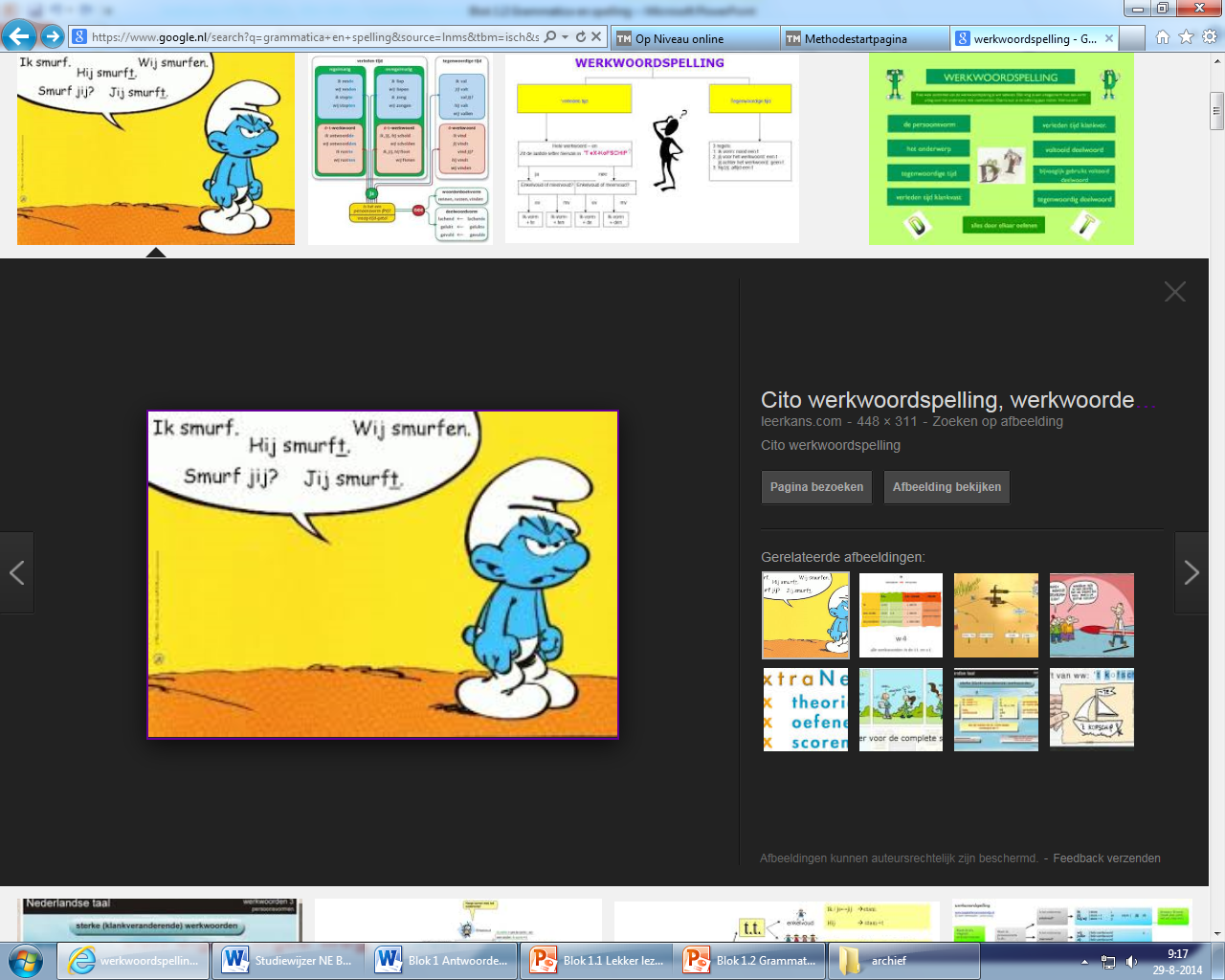 Blz.12
Werkwoorden
Wat is een werkwoord? 
(youtubefragmentje)
DOE-woorden
Blz.12
Persoonsvorm (= vorm van een werkwoord)
Je kunt de persoonsvorm vinden door:

Deze persoonsvorm van tijd te veranderen
           tegenwoordige tijd (tt) en  verledentijd (vt)

            Meneer Romers eet graag spruitjes.
            Meneer Romers at graag spruitjes.
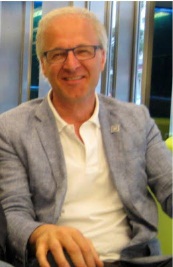 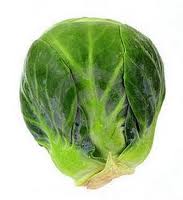 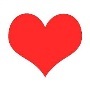 2.        De zin vragend maken

            Eet meneer Romers graag spruitjes?
Blz.13
Spellingsregels werkwijzer kopie in map
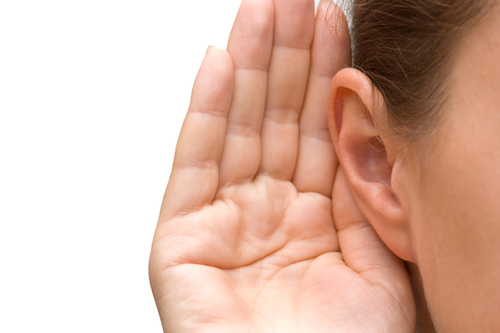 Blz.14
Stam      –      ik-vorm
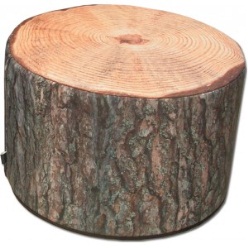 - EN
Blz.12
Wie weet de meeste werkwoorden vlot op te noemen?
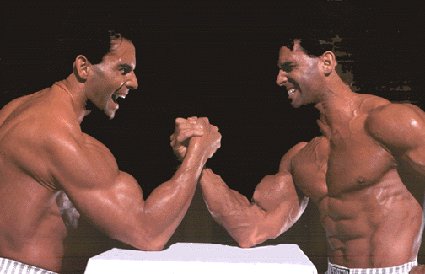 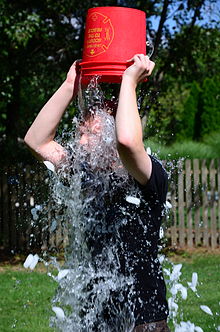 Wat zijn de persoonsvormen?
De Ice Bucket Challenge begon in juli in Amerika. 
Een golfer gooide een emmer ijswater over zich heen.
Dat deed hij om aandacht te vragen voor ALS .
Daarna daagde hij  iemand anders uit hetzelfde te doen.
9 Spellingsregels(youtubefragment)
Zie ook werkwijzer in je map
Werkwijzer regel 1 +2
Woorden langer maken  met een korte klank
Vork
Klap
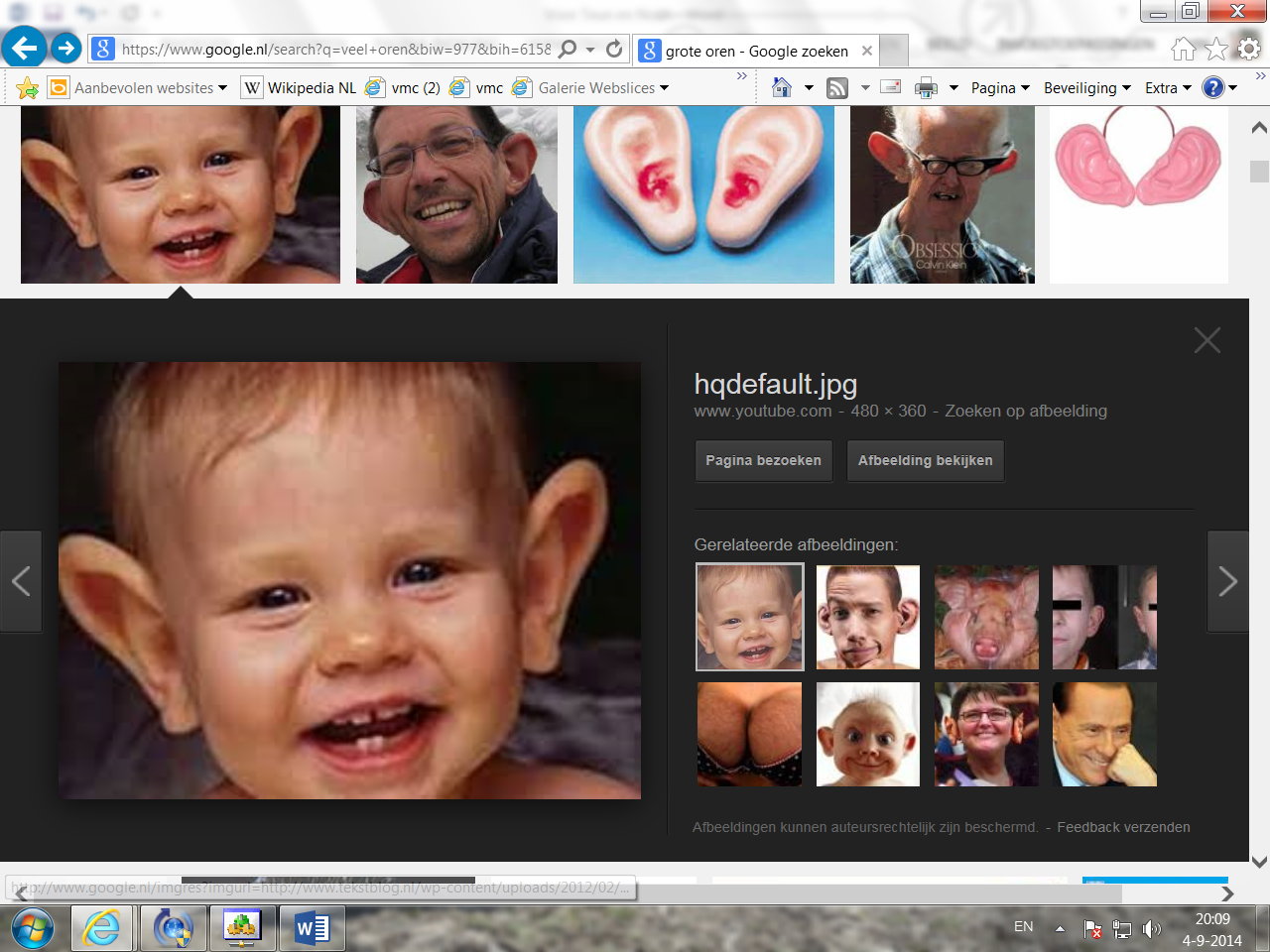 Werkwijzer regel 3 + 4
Woord eindigt met medeklinker Je hoort lange klankKlinker verdubbelen
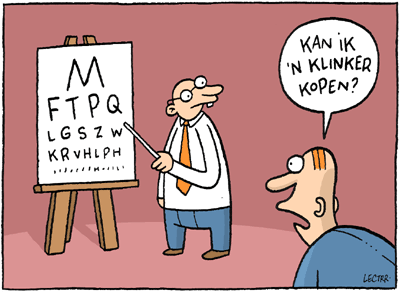 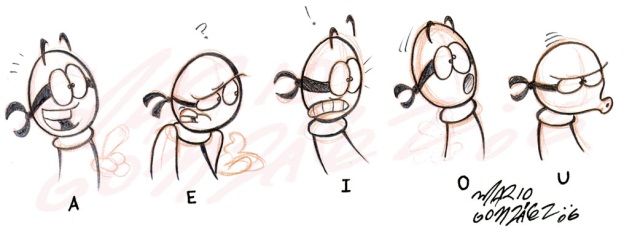 maag
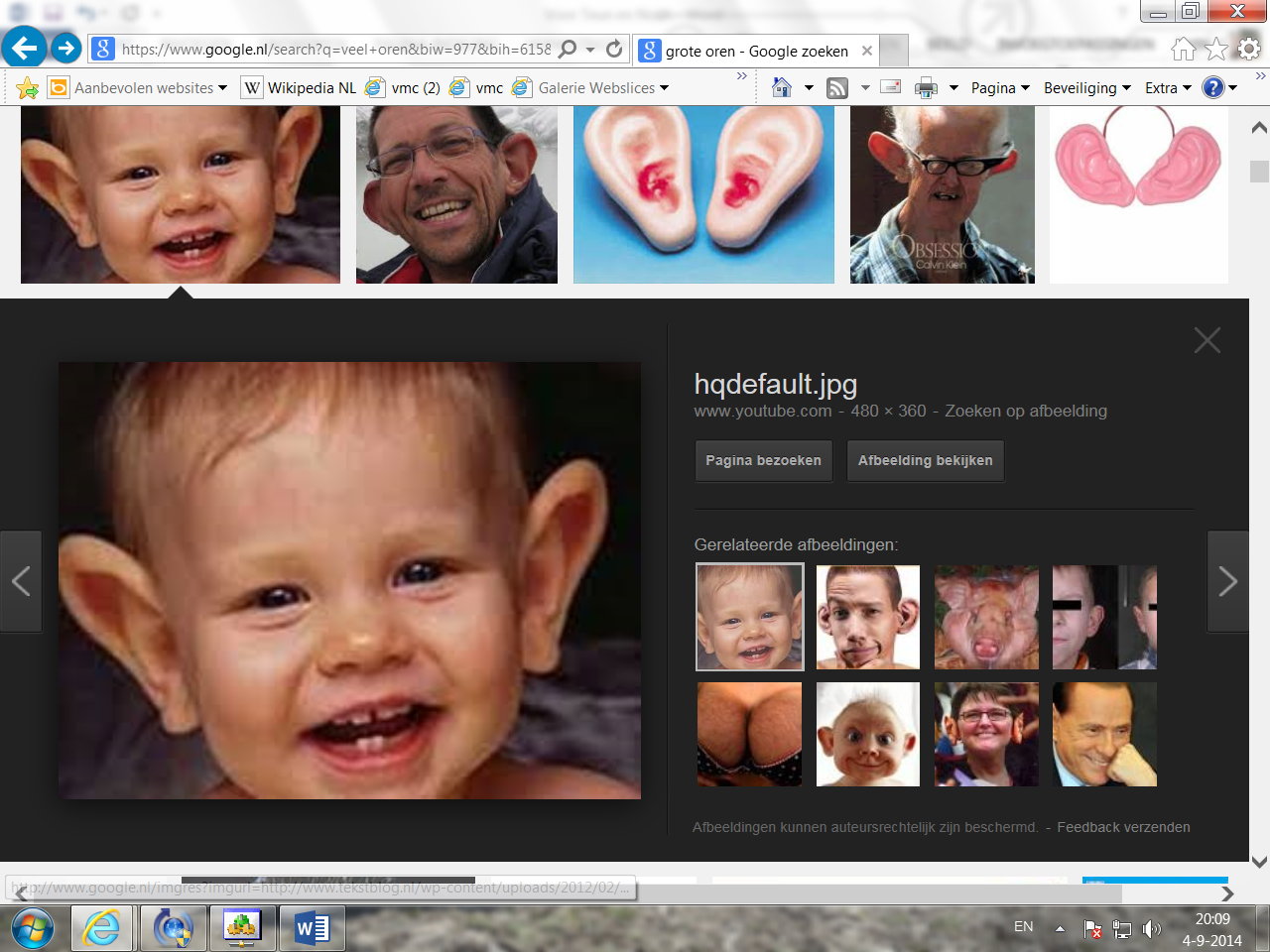 brood
Werkwijzer regel 5-6-7
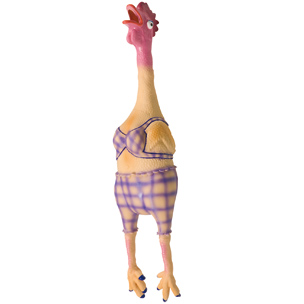 i en ie
korte i: kip
lange i: mier
meerdere klanken: advertentie - bikini
Werkwijzer regel 8
Stam      –      ik-vorm
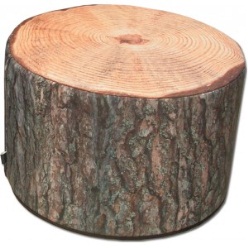 hele werkwoord - EN
Werkwijzer regel 9
Stam eindigt met z? = ik-vorm met s
Stam eindigt met v? = ik-vorm met f
Dictee
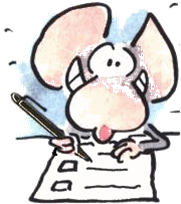 Talent
Controleert
Verschrikkelijk
Binnenkort
Beoordelen